NSRL Time Meeting Report
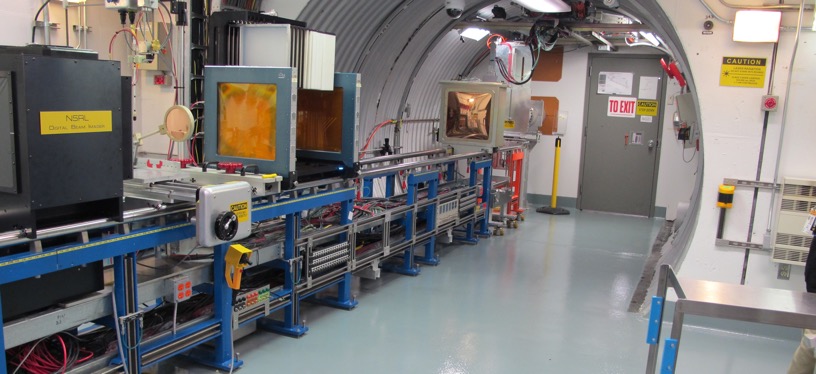 7 May 2024
Michael Sivertz
Schedule for this week
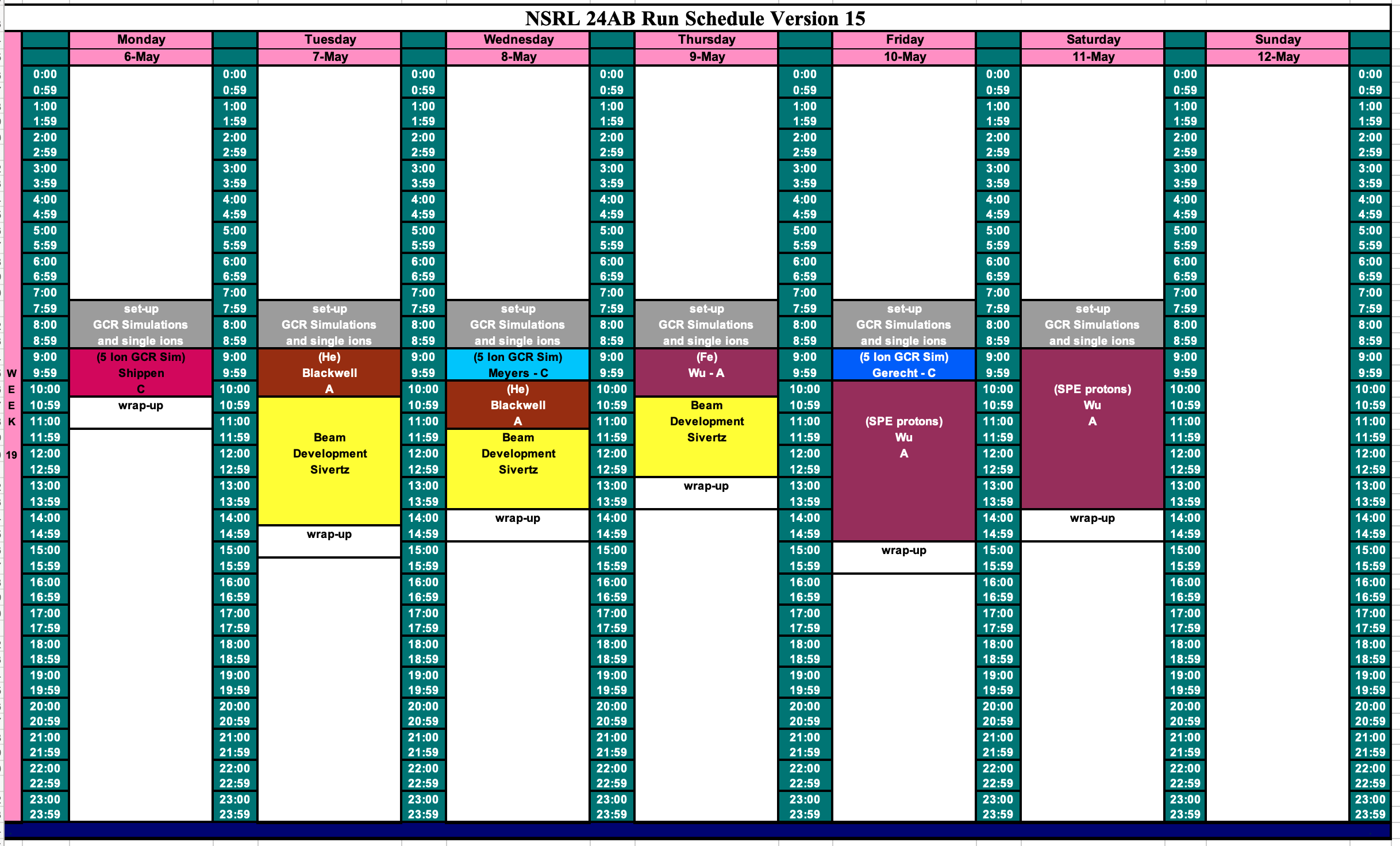 Schedule for next week
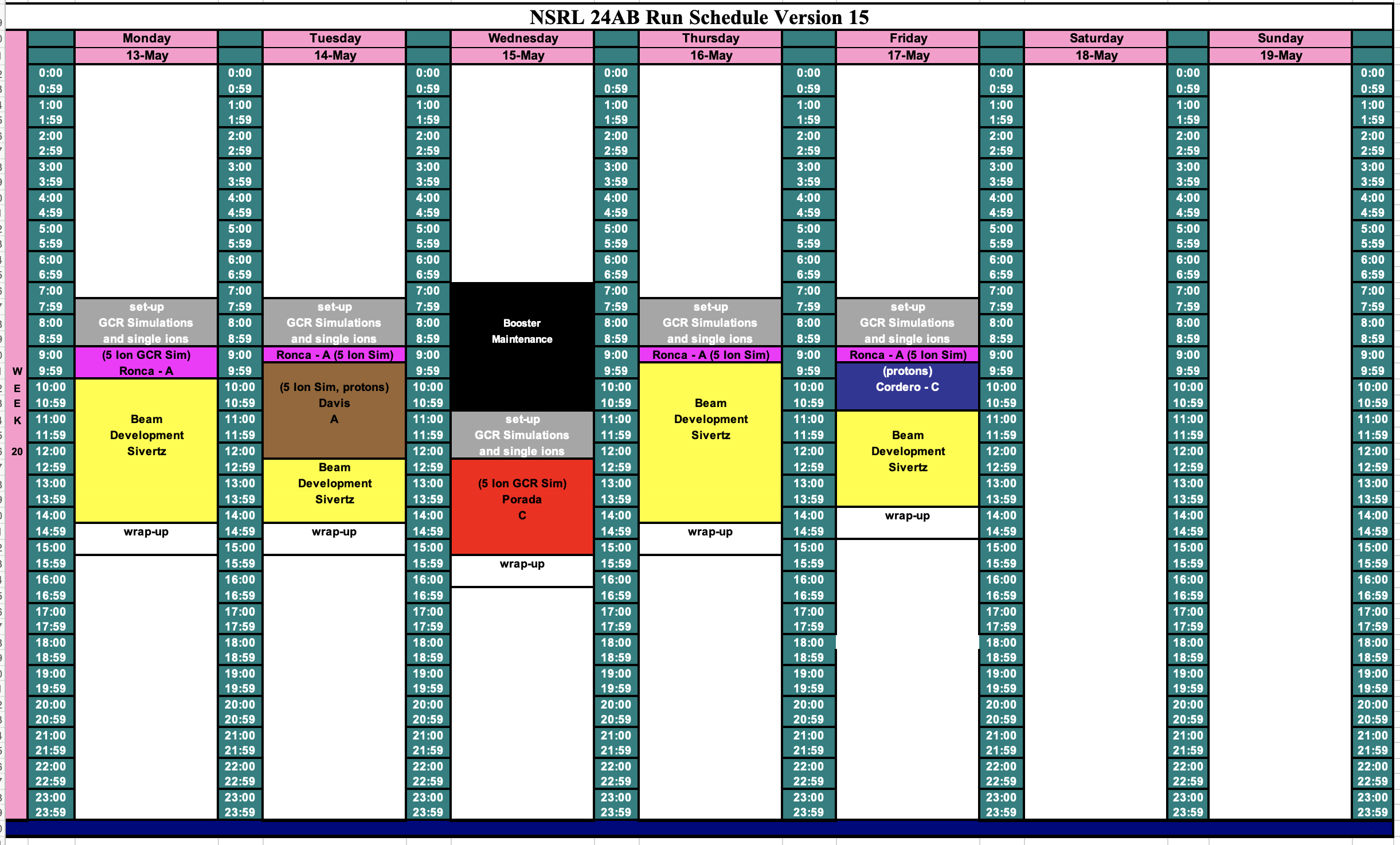 Future Schedule
Next week’s Booster Maintenance has been moved back to Wednesday morning.
7 May 2024